Physics-Informed Machine Learning
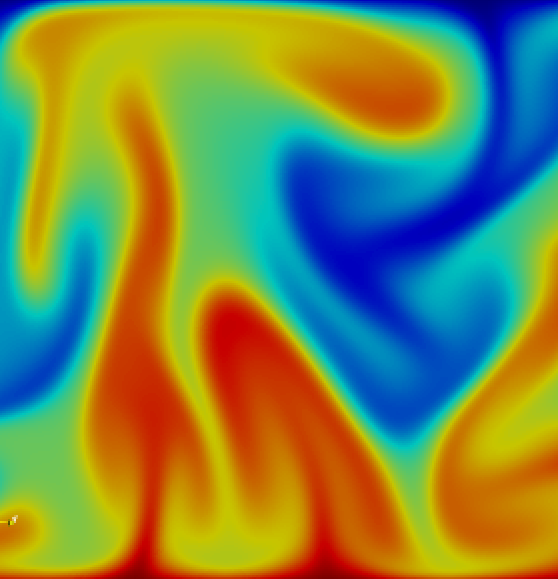 Brief Introduction to PINNs
Thorben Markmann
Bielefeld University
Lamarr Lab Visits
18.02.2025
Physics-Informed Machine Learning
Stages of Machine Learning:
Problem Formulation
(What do we want to model?)
Data
(Collection, Preprocessing, Coordinate System, …)
Architecture Design
(NN, RNN, Autoencoder, DMD, NO)
Loss Function
(What models are good?)
Optimization
(Which algorithm to optimize the model?)
Physics-Informed Machine Learning
Embed  physical knowledge in techniques from ML
we already have insights from hundreds of years of physics
solve complex tasks
constrain model to lower cost and learn from small data
Embed Physics Knowledge
PINN
Thorben Markmann - Bielefeld University - Physics-Informed Machine Learning
2
Physics-Informed Neural Network (PINN)
Raissi et al. 2019
Thorben Markmann - Bielefeld University - Physics-Informed Machine Learning
3
Physics-Informed Neural Network (PINN)
naive approach to predict physics
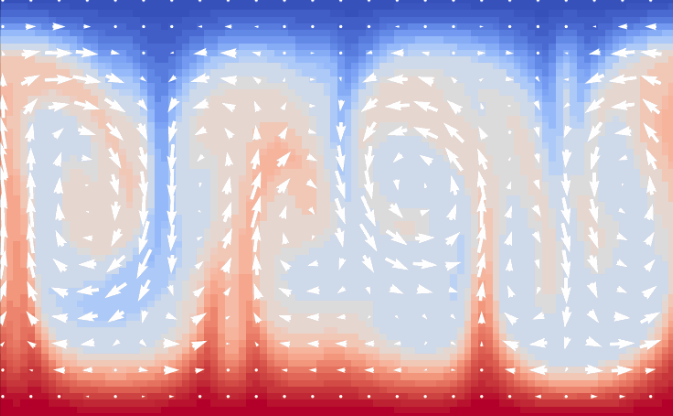 predict field variables for spatiotemporal coordinates
Raissi et al. 2019
Thorben Markmann - Bielefeld University - Physics-Informed Machine Learning
4
Physics-Informed Neural Network (PINN)
PINN approach
Raissi et al. 2019
Thorben Markmann - Bielefeld University - Physics-Informed Machine Learning
5
Physics-Informed Neural Network (PINN)
PINN approach
physics-informed
train PINN on:
“real” data
virtual data via sampling

→ offload training to virtual points if you have small amount of data
via Autodiff
PDE
Raissi et al. 2019
Thorben Markmann - Bielefeld University - Physics-Informed Machine Learning
6
Physics-Informed Neural Network (PINN)
Advantages & Challenges
Advantages:
Works well with sparse data
No need for extensive simulation data
mesh independent

Challenges:
Training can be slow
Optimization is difficult
Choice of nn architecture and hyperparams
only physical plausible without hard constraints
Thorben Markmann - Bielefeld University - Physics-Informed Machine Learning
7
Physics-Informed Neural Network (PINN)
Example
TorchPhysics example on Heat Equation
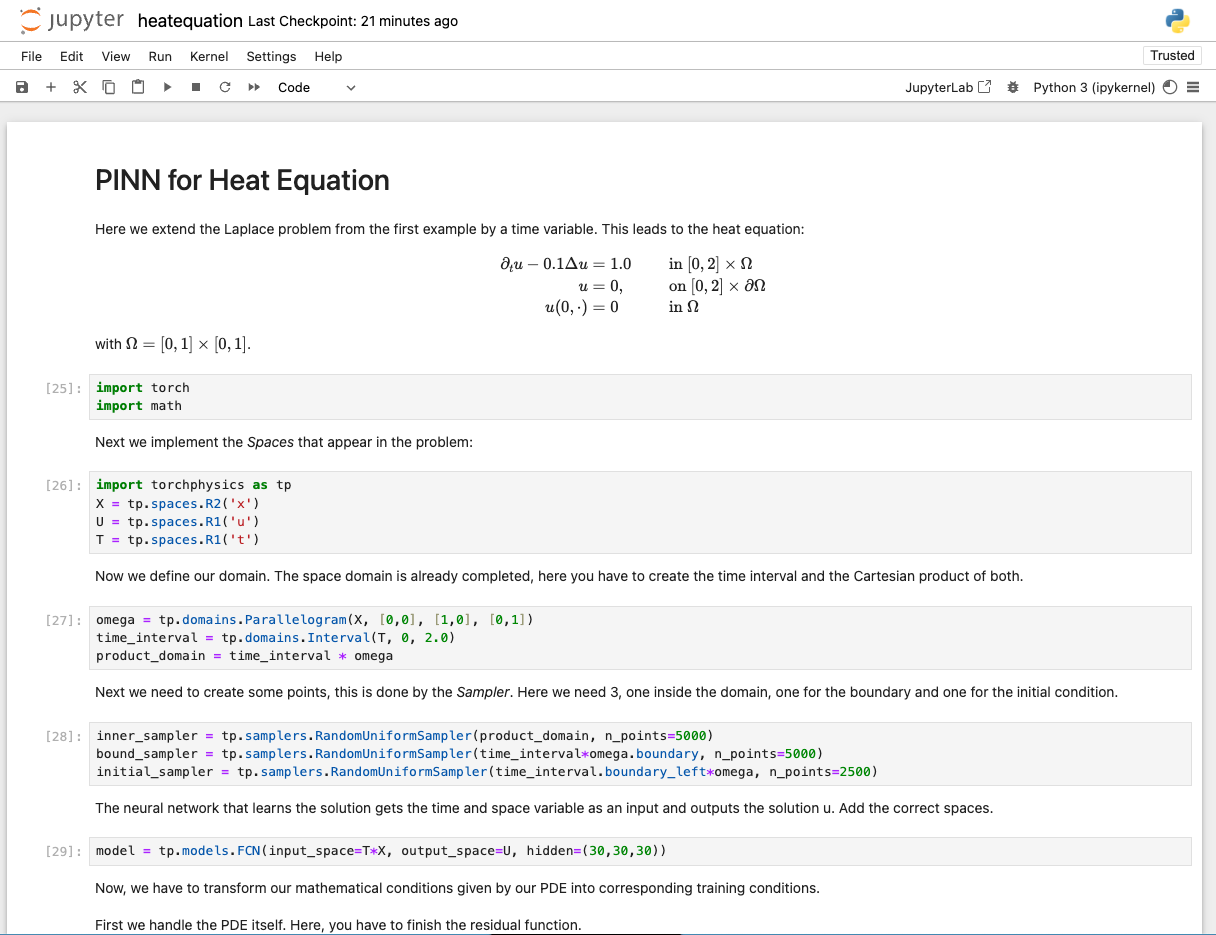 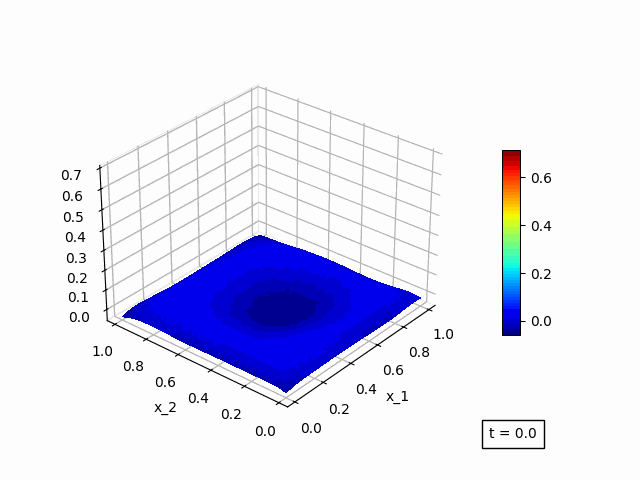 github.com/boschresearch/torchphysics
Thorben Markmann - Bielefeld University - Physics-Informed Machine Learning
8
PINNs for Forced Dynamics
Future Work
Physics-Informed Surrogate Models for Rayleigh–Bénard Convection
compare to prior surrogate models

Model-Based Reinforcement Learning
PINN with control term
physics-informed neural operator (pino)
Rayleigh–Bénard Convection
Rayleigh–Bénard Convection
with control
Thorben Markmann - Bielefeld University - Physics-Informed Machine Learning
9
Further Resources
Paper
M. Raissi, P. Perdikaris, and G. E. Karniadakis, “Physics-informed neural networks: A deep learning framework for solving forward and inverse problems involving nonlinear partial differential equations” 2019
Z. Li et al., “Physics-Informed Neural Operator for Learning Partial Differential Equations,” 2023
S. Cuomo, V. S. di Cola, F. Giampaolo, G. Rozza, M. Raissi, and F. Piccialli, “Scientific Machine Learning through Physics-Informed Neural Networks: Where we are and What’s next,” 2022
Z. Hao et al., “Physics-Informed Machine Learning: A Survey on Problems, Methods and Applications,” 2023

Frameworks
TorchPhysics
NVIDIA modulus

Lecture Series on YouTube by Steve Brunton
Thorben Markmann - Bielefeld University - Physics-Informed Machine Learning
10
Thorben Markmann
Bielefeld University
tmarkmann@techfak.uni-bielefeld.de